Planète loisirs animation
Activités
Entre 8h et 12h de ski en fonction du niveau
Du débutant au confirmé. Pour les débutants, 
cours encadrés par des moniteurs ESF
En plus: piscine, patinoire, luge, …
Du 15 au 18 février 
Séjour « Ski alpin » 
10-15 ans
Hébergement au gîte de La Buissonnière, La Bourboule (63)
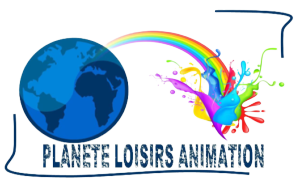 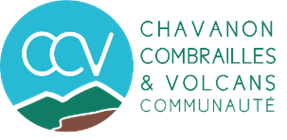 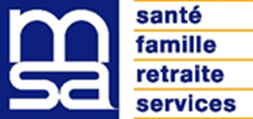 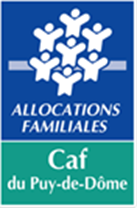 Inscriptions et renseignements
07.82.84.51.16
alsh@afr63.fr
planete loisirs anim
16 rue du Sioulet, 63380 Pontaumur
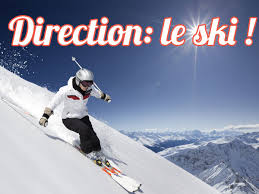 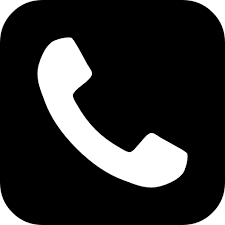 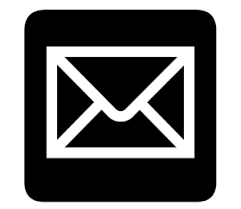 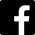 Tous niveaux 
Du débutant au confirmé
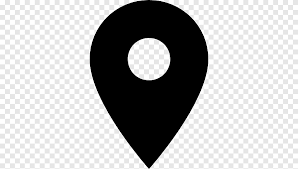 Inscription séjour « ski alpin 10-15 ans »
Nom-Prénom:
Date de naissance:  
Commune de résidence:
Téléphone:
Adresse mail:
Numéro allocataire:
 Signature:
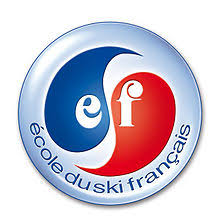